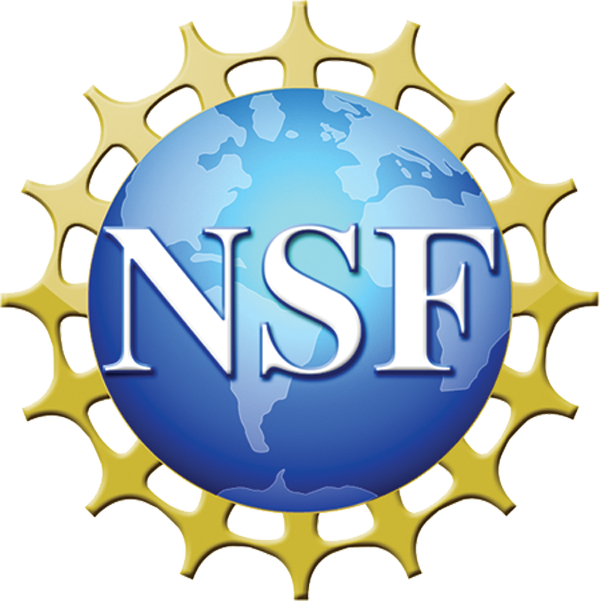 NSF PFI-TT
HOME       OVERVIEW       DOWNLOADS       ABOUT US
REAL-TIME ANALYSIS OF ELECTROENCEPHALOGRAMS IN AN INTENSIVE CARE ENVIRONMENT
IMAGE 1
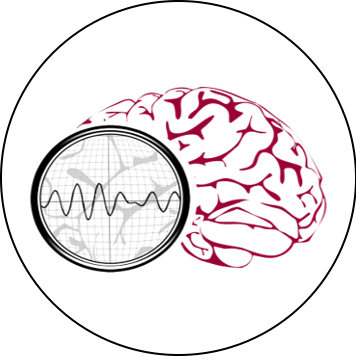 THE NEURAL ENGINEERING DATA CONSORTIUM
HELP      CONTACT US
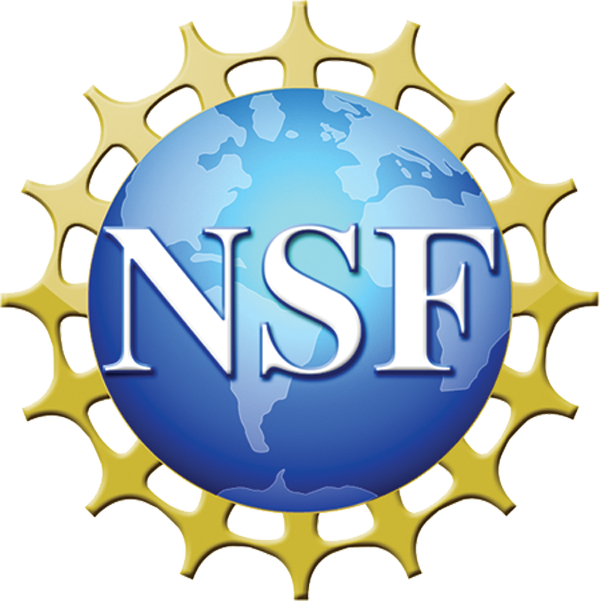 NSF PFI-TT
HOME       OVERVIEW       DOWNLOADS       ABOUT US
REAL-TIME ANALYSIS OF ELECTROENCEPHALOGRAMS IN AN INTENSIVE CARE ENVIRONMENT
IMAGE 2
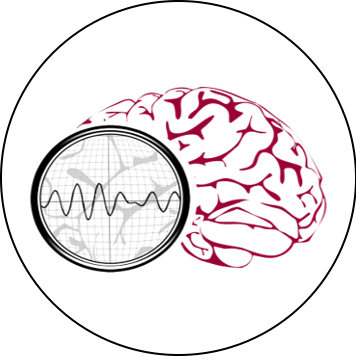 THE NEURAL ENGINEERING DATA CONSORTIUM
HELP      CONTACT US
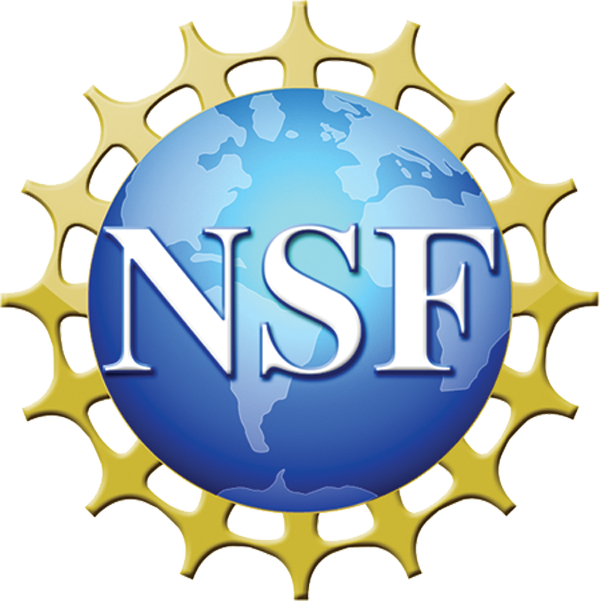 NSF PFI-TT
HOME       OVERVIEW       DOWNLOADS       ABOUT US
REAL-TIME ANALYSIS OF ELECTROENCEPHALOGRAMS IN AN INTENSIVE CARE ENVIRONMENT
IMAGE 3
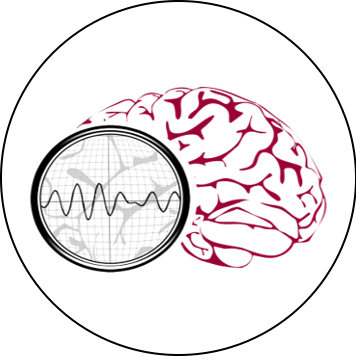 THE NEURAL ENGINEERING DATA CONSORTIUM
HELP      CONTACT US
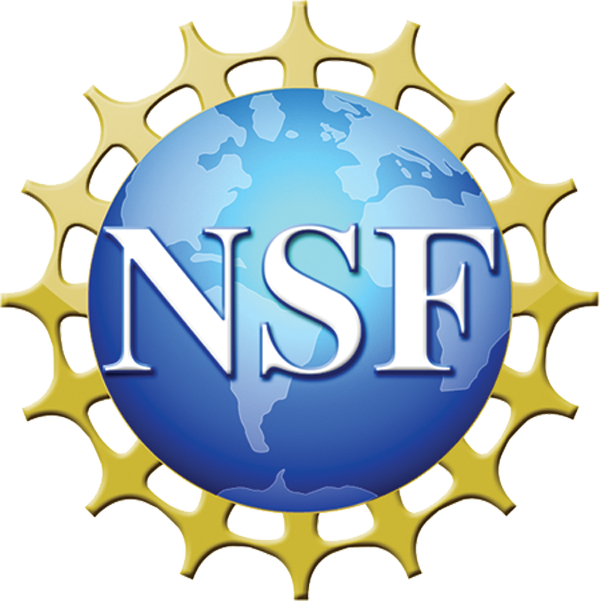 NSF PFI-TT
HOME       OVERVIEW       DOWNLOADS       ABOUT US
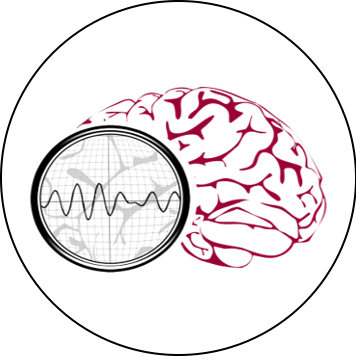 THE NEURAL ENGINEERING DATA CONSORTIUM
HELP      CONTACT US
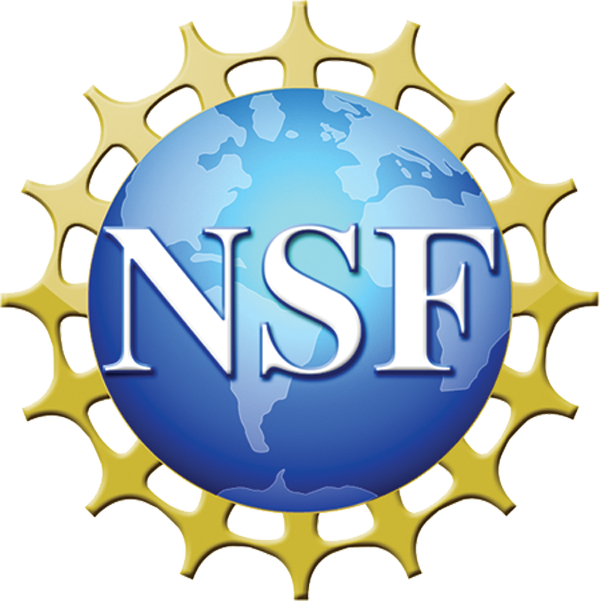 NSF PFI-TT
HOME       OVERVIEW       DOWNLOADS       ABOUT US
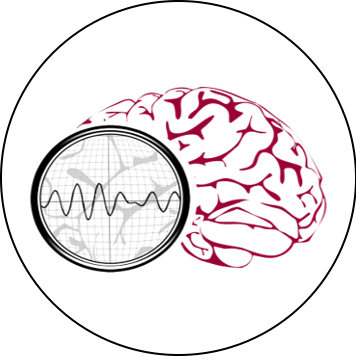 THE NEURAL ENGINEERING DATA CONSORTIUM
HELP      CONTACT US
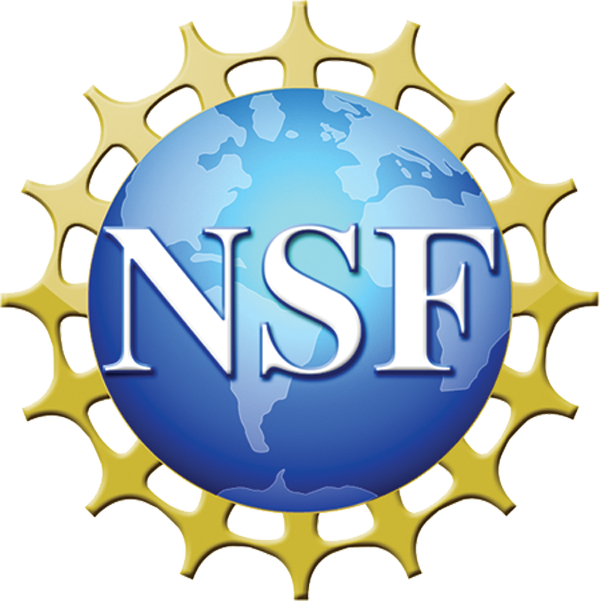 NSF PFI-TT
HOME       OVERVIEW       DOWNLOADS       ABOUT US
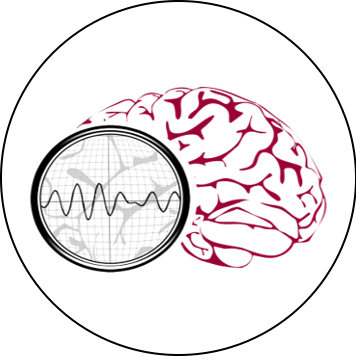 THE NEURAL ENGINEERING DATA CONSORTIUM
HELP      CONTACT US